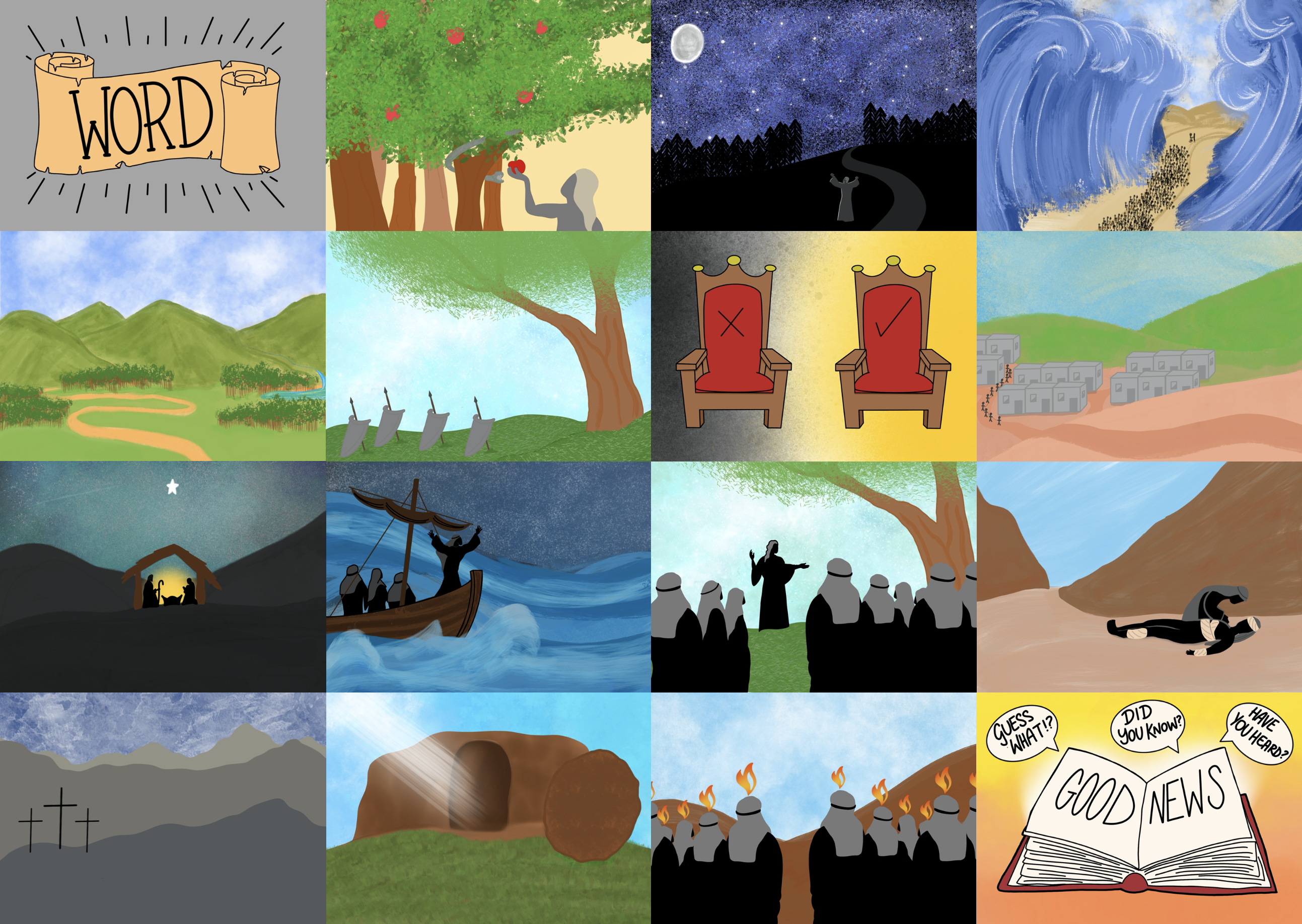 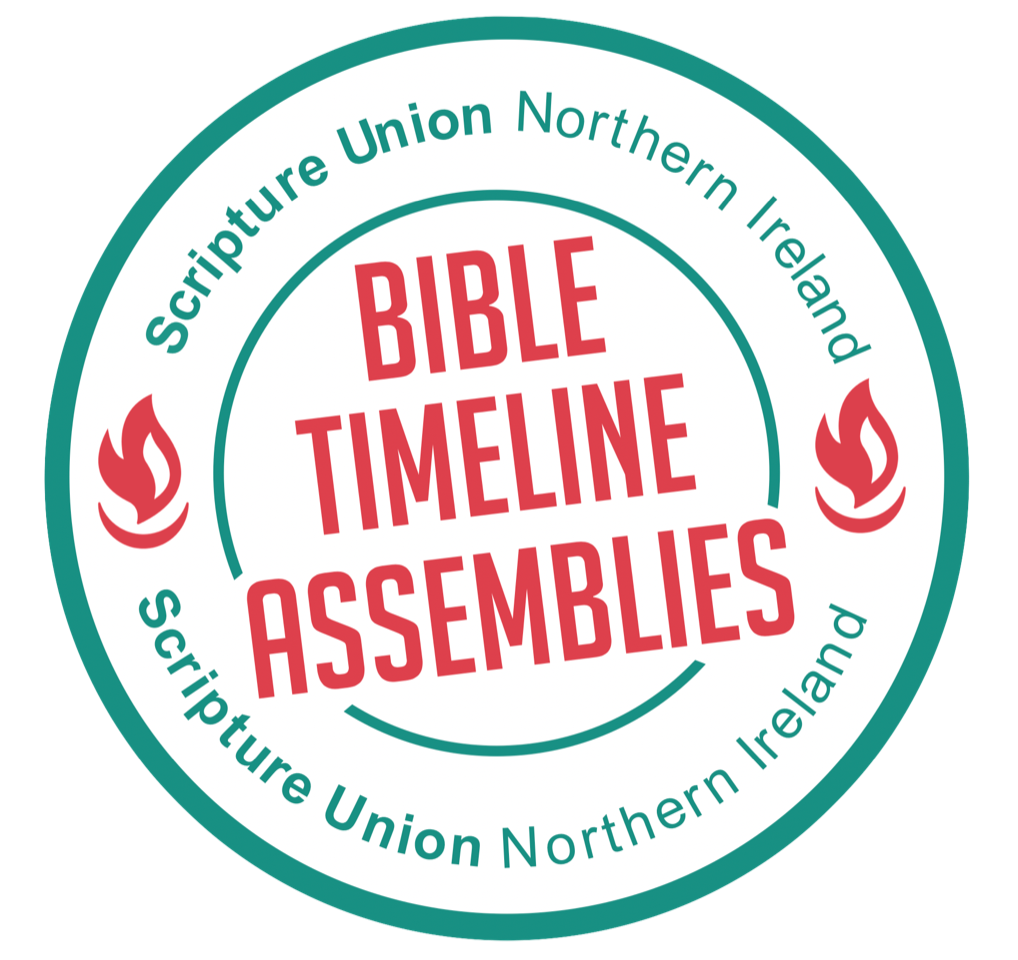 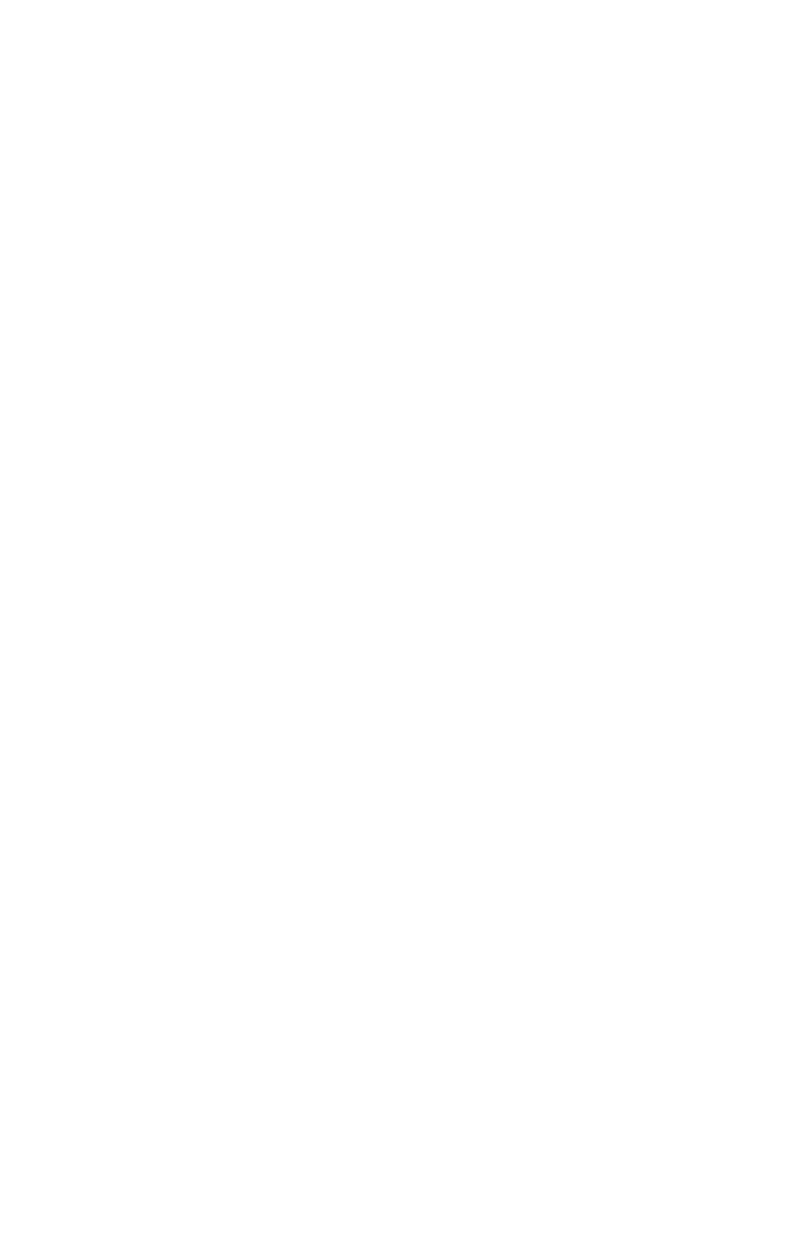 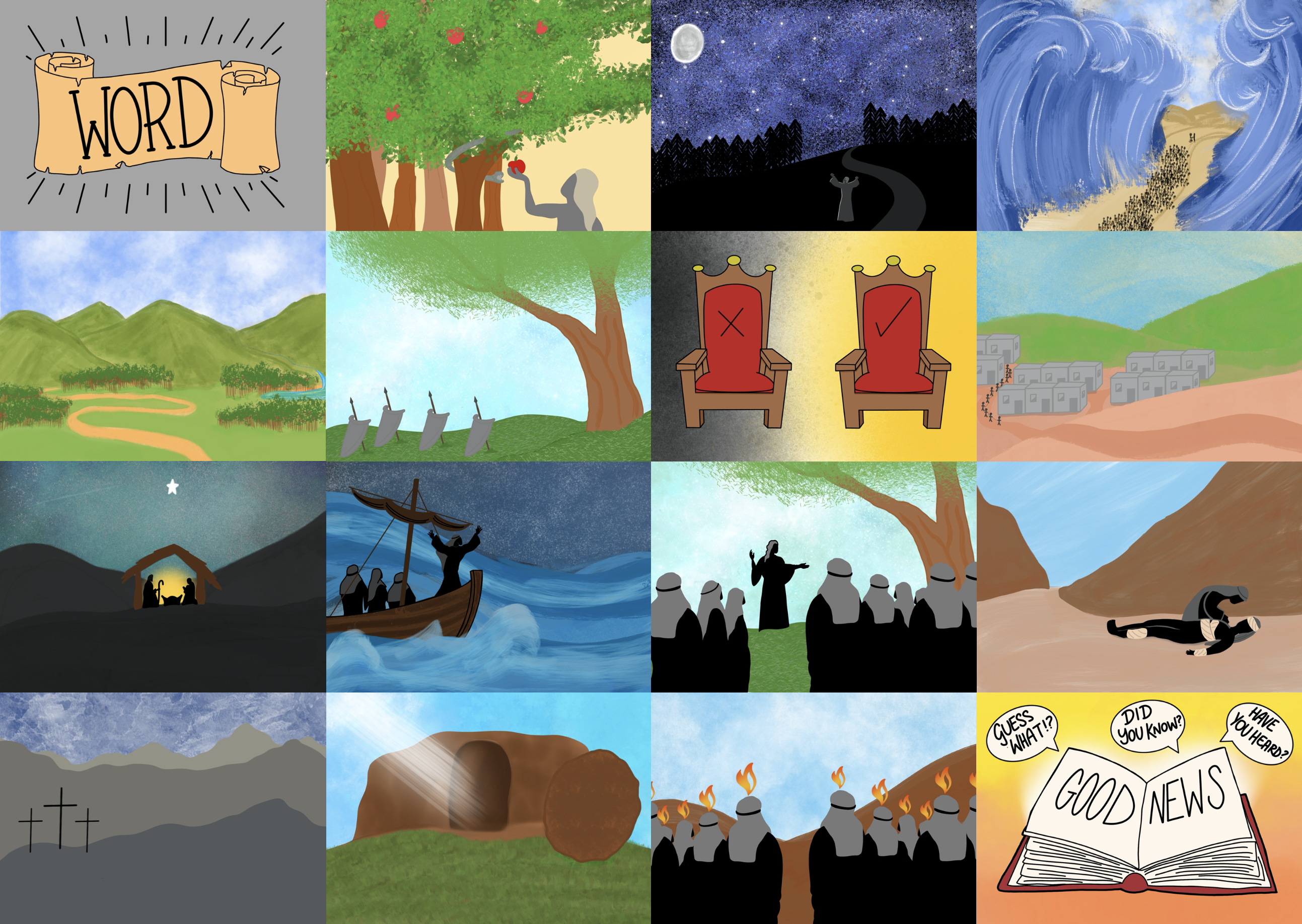 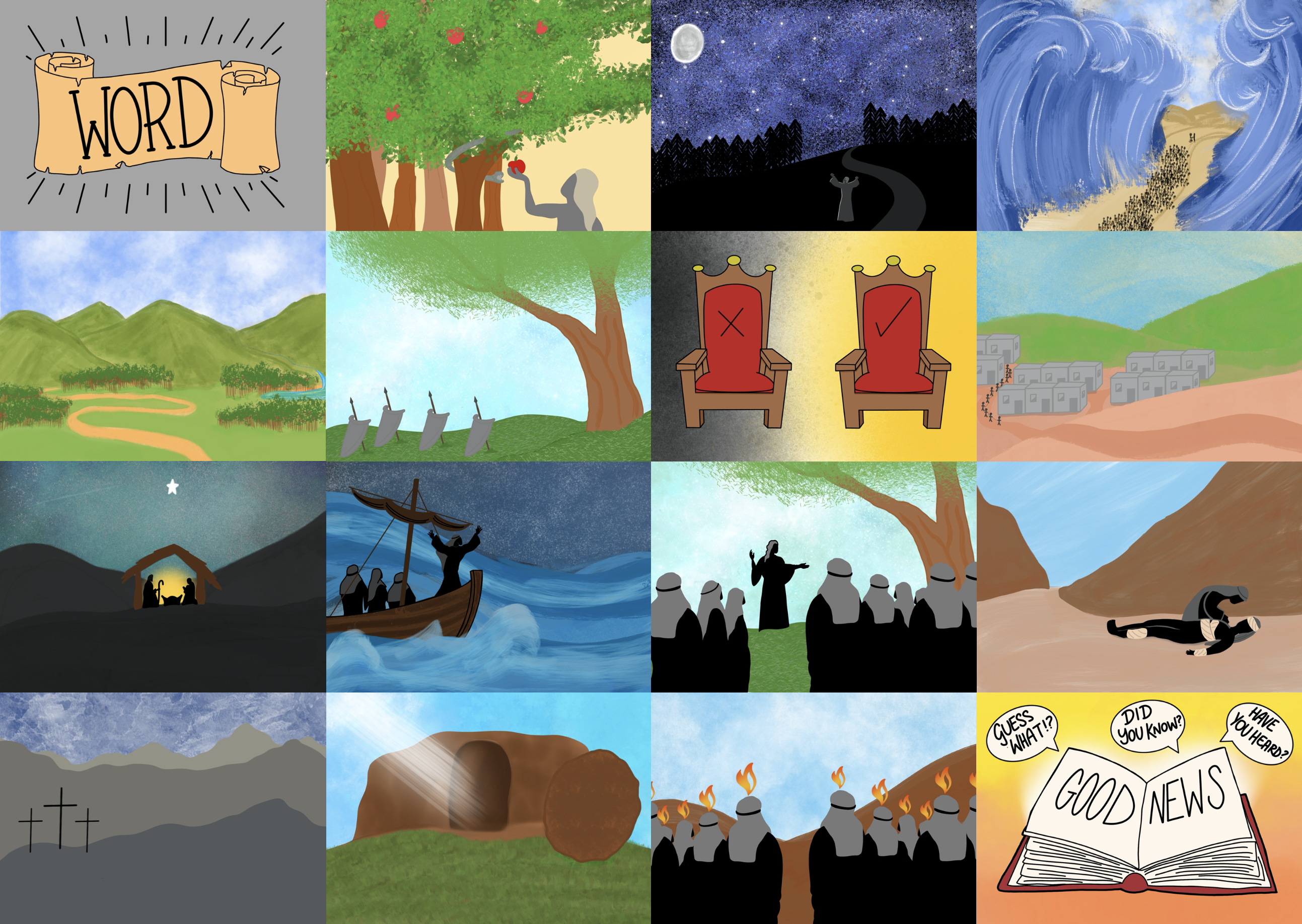 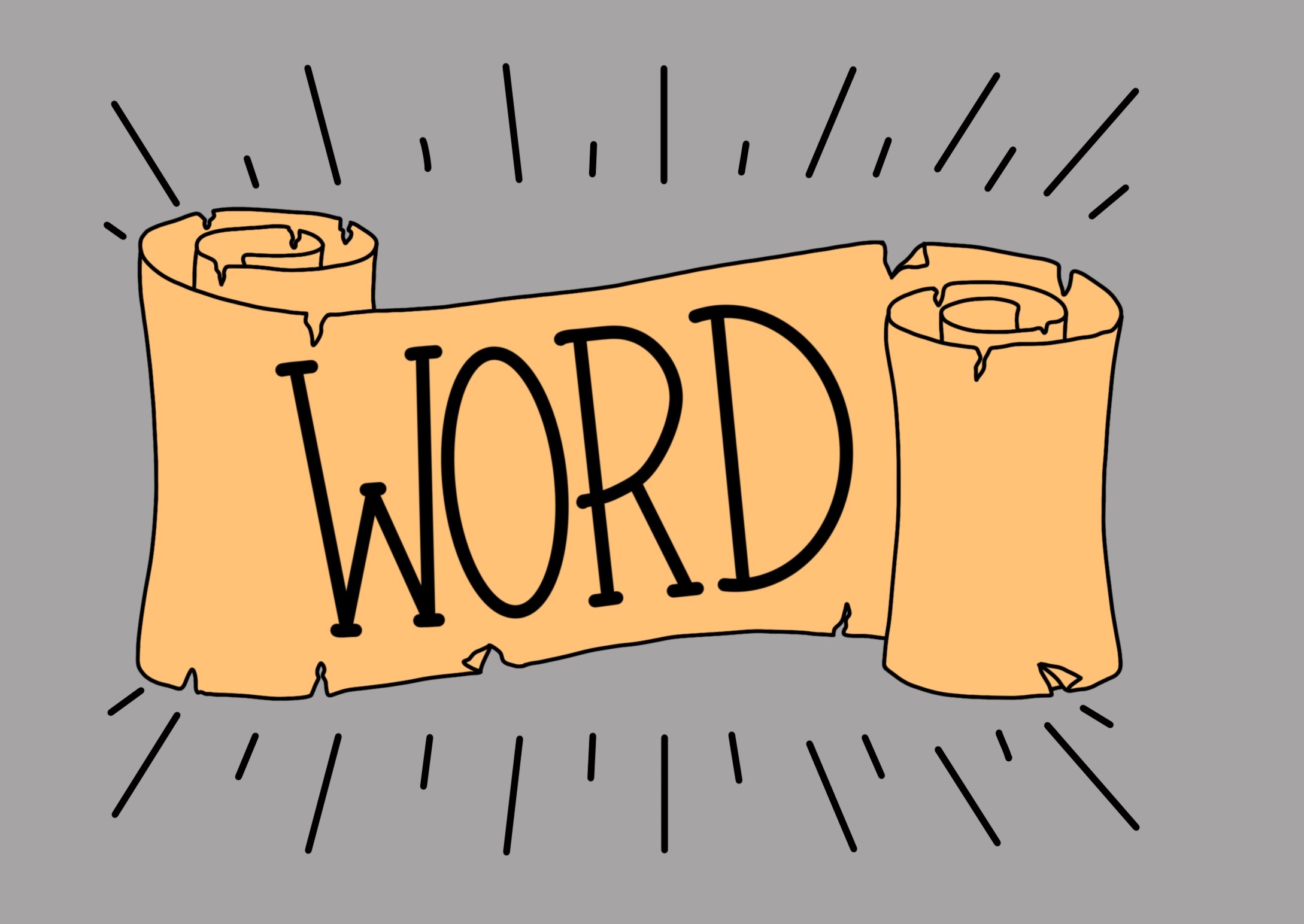 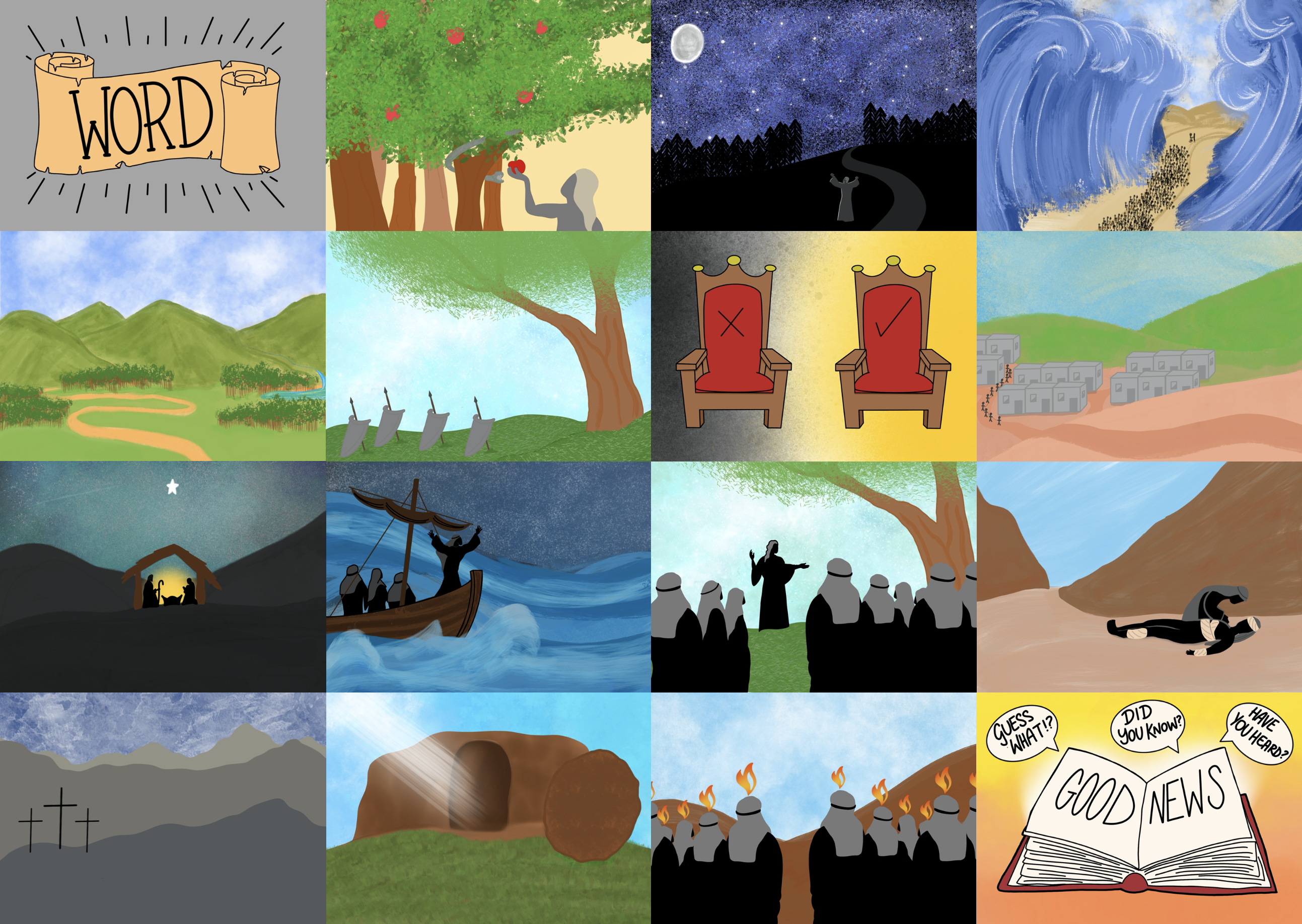 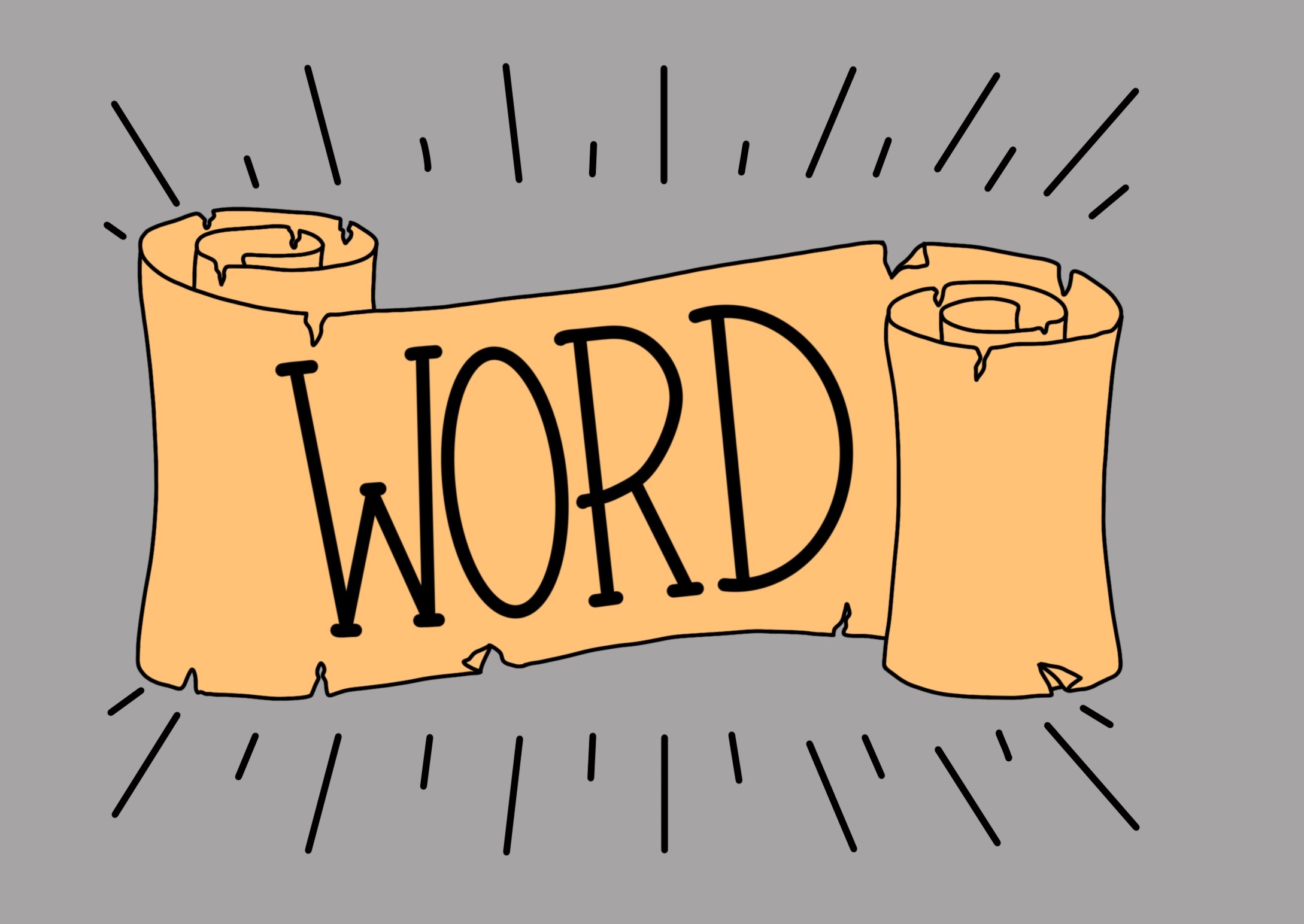 But God kept His word to restore them some day
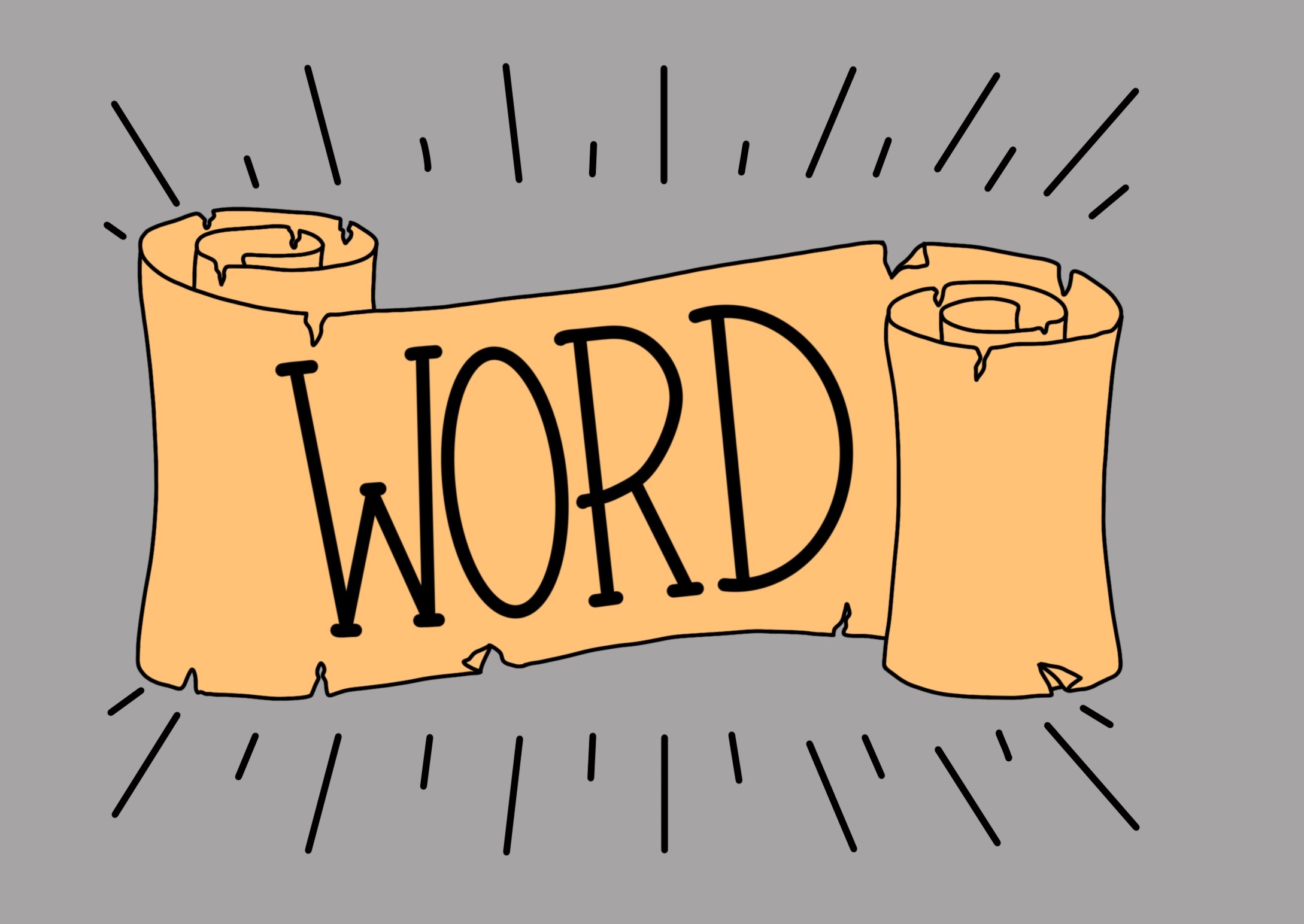 In a hostile world, God wants us to do what we can for others
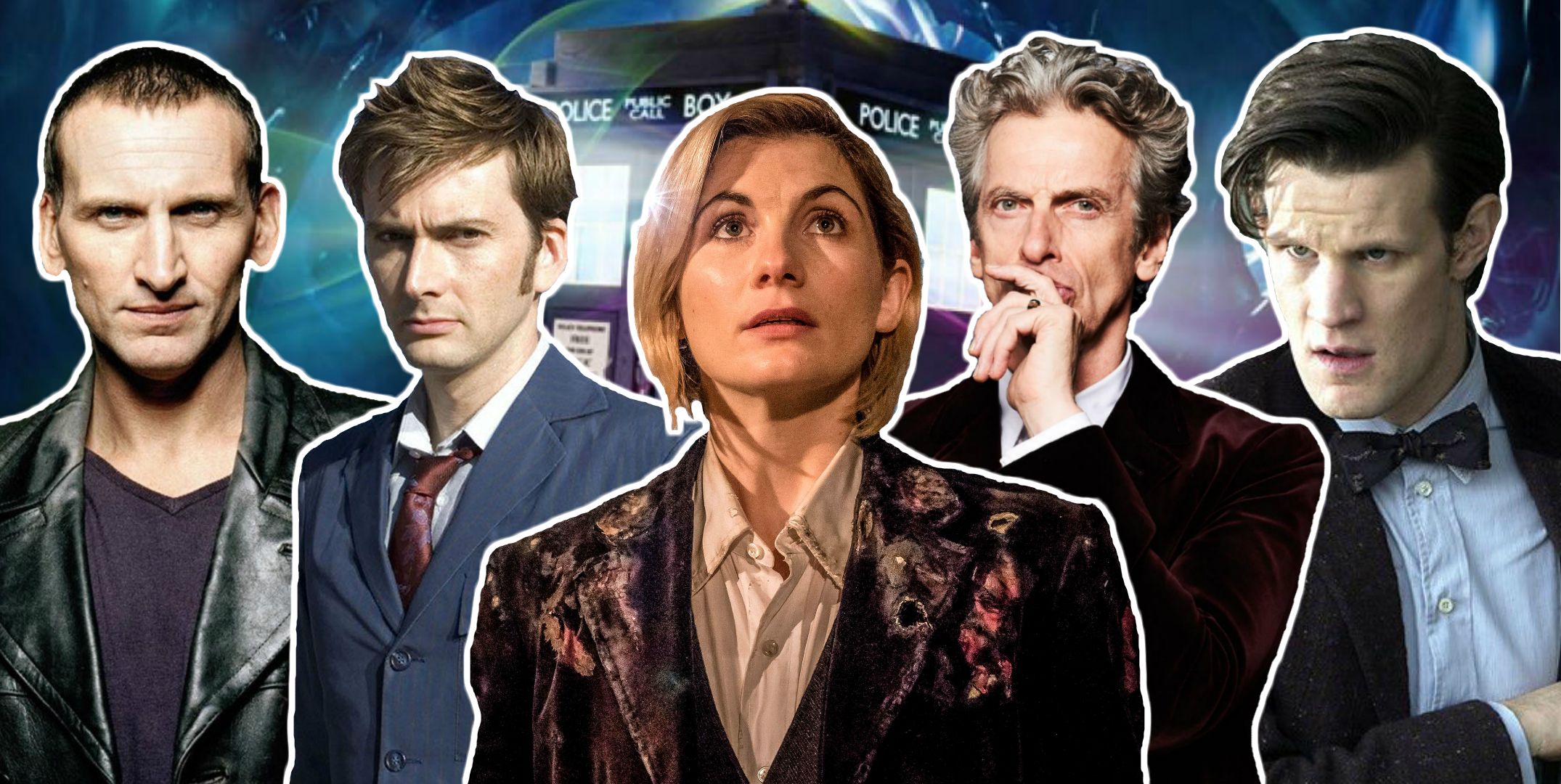 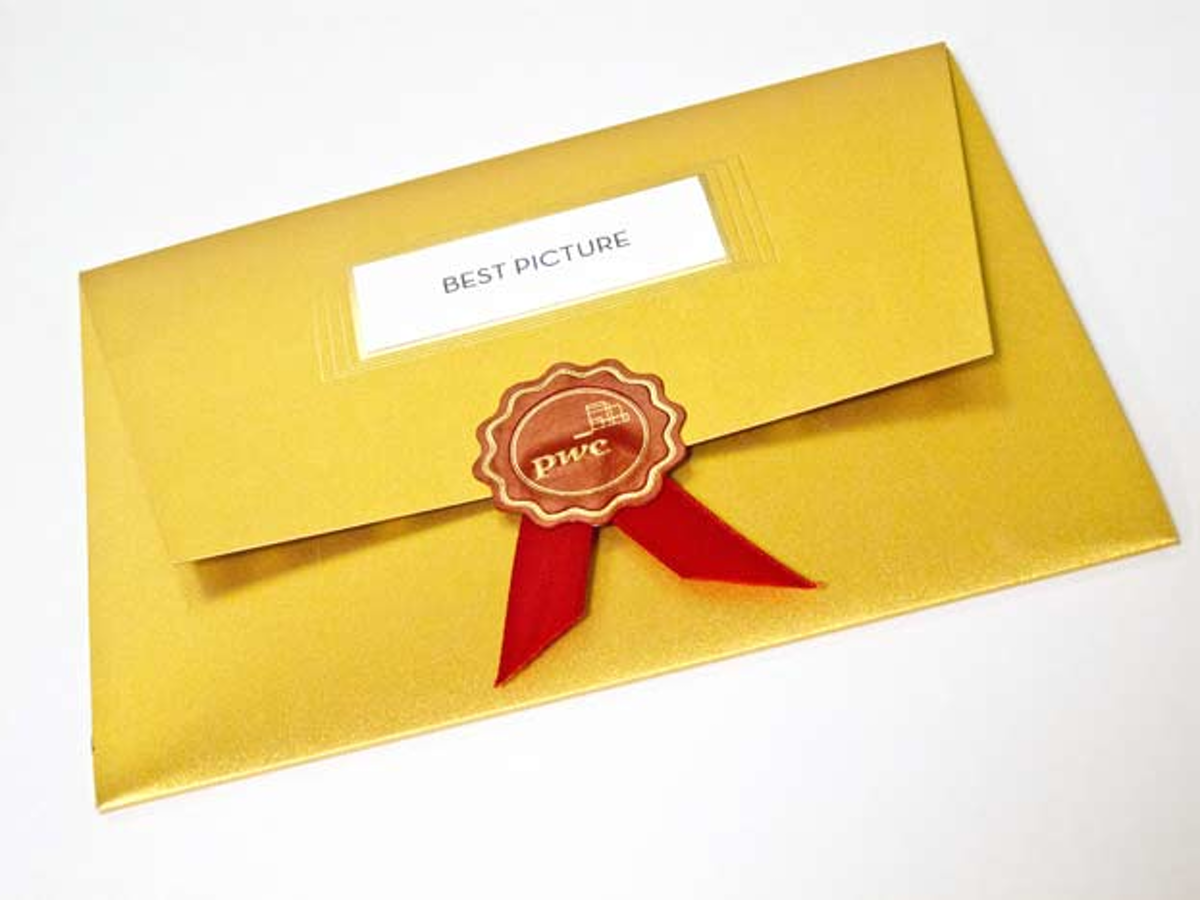 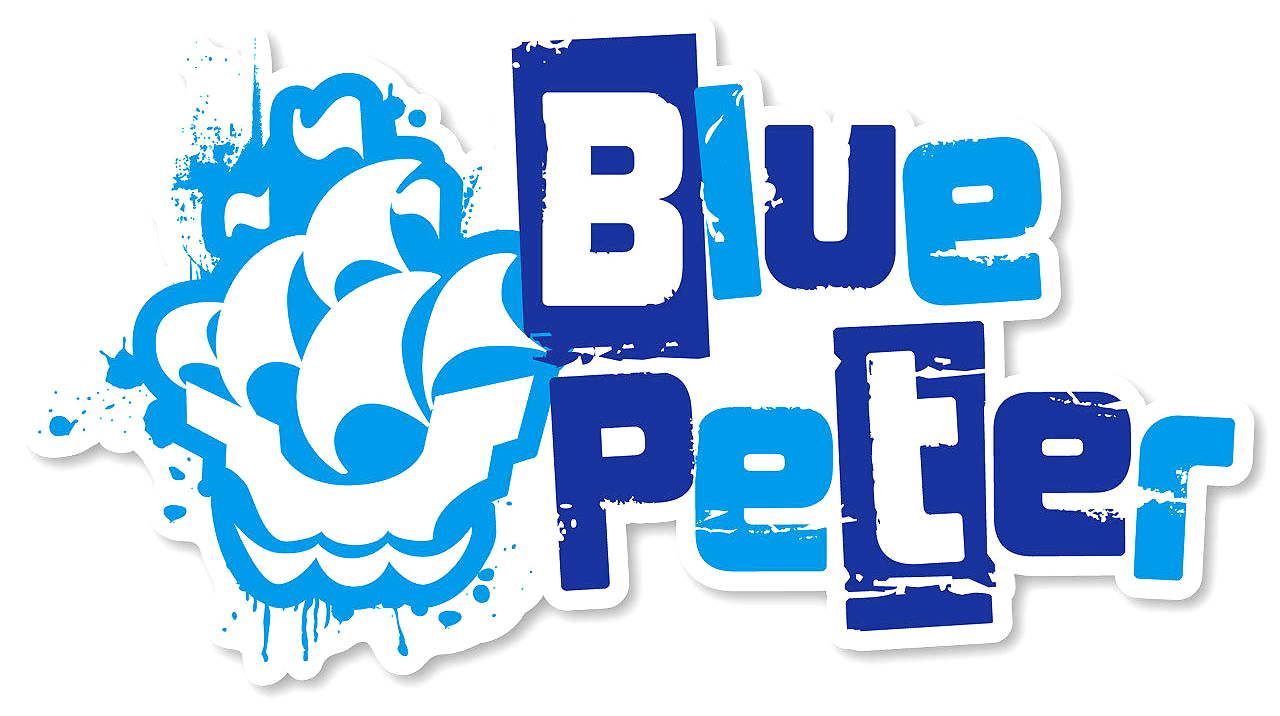 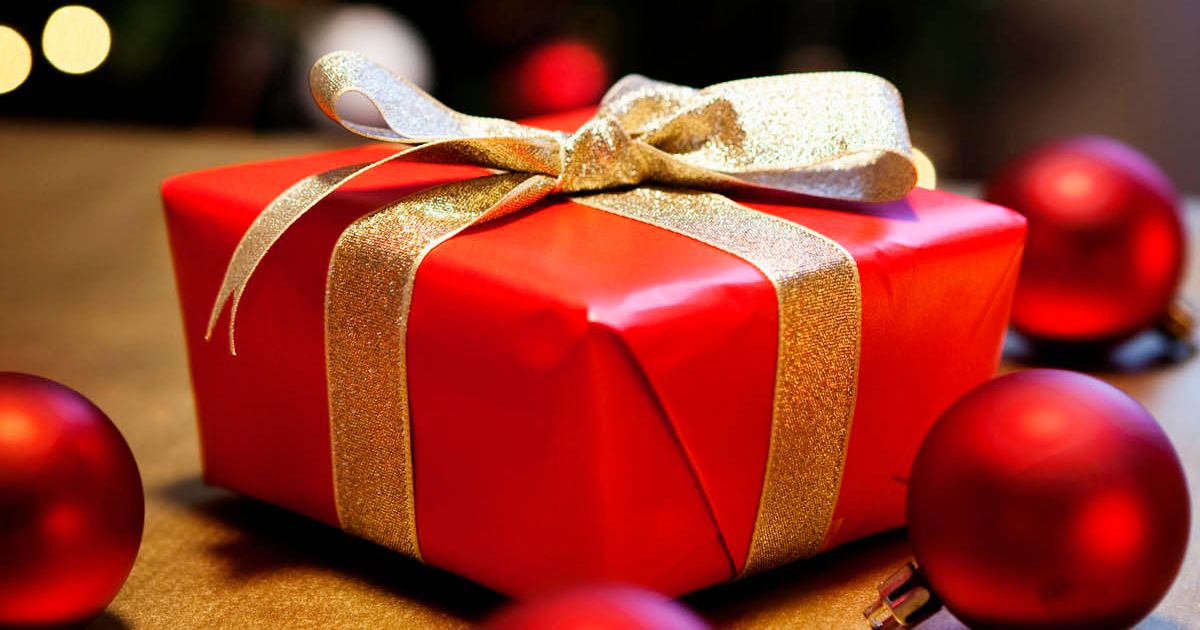 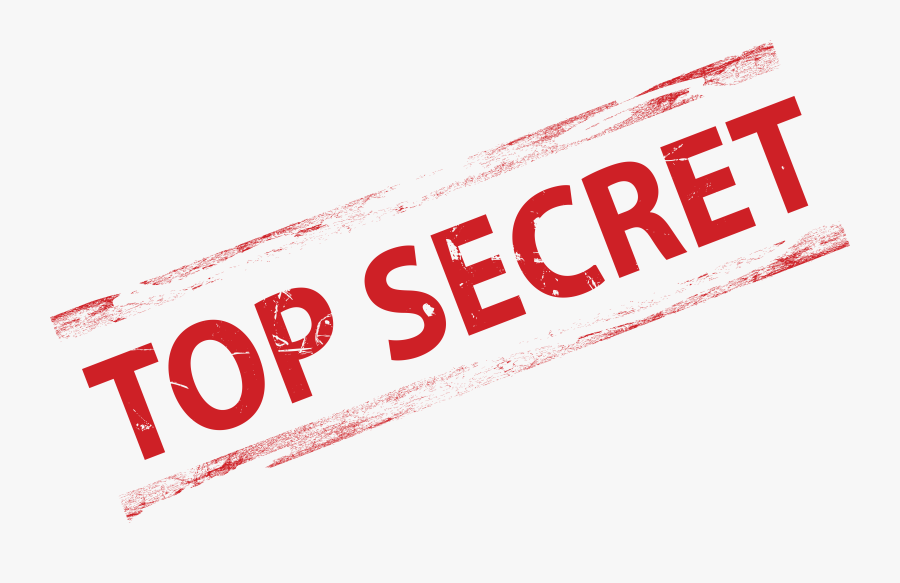 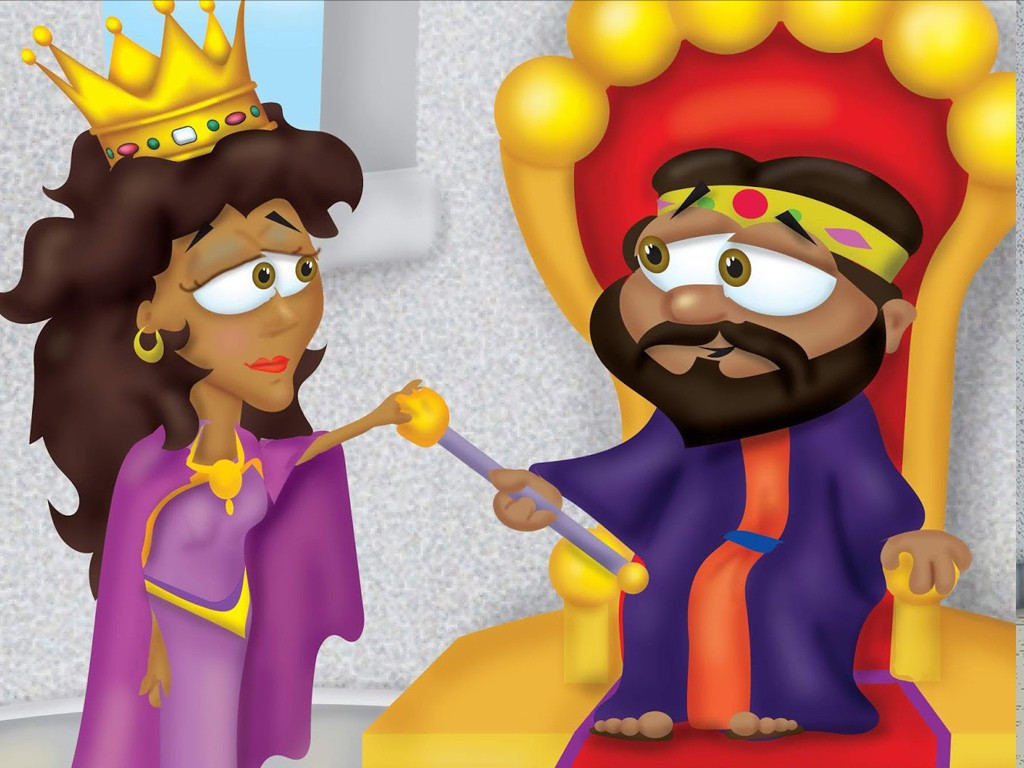 ‘…For such a time as this…’ 
Esther  4:14
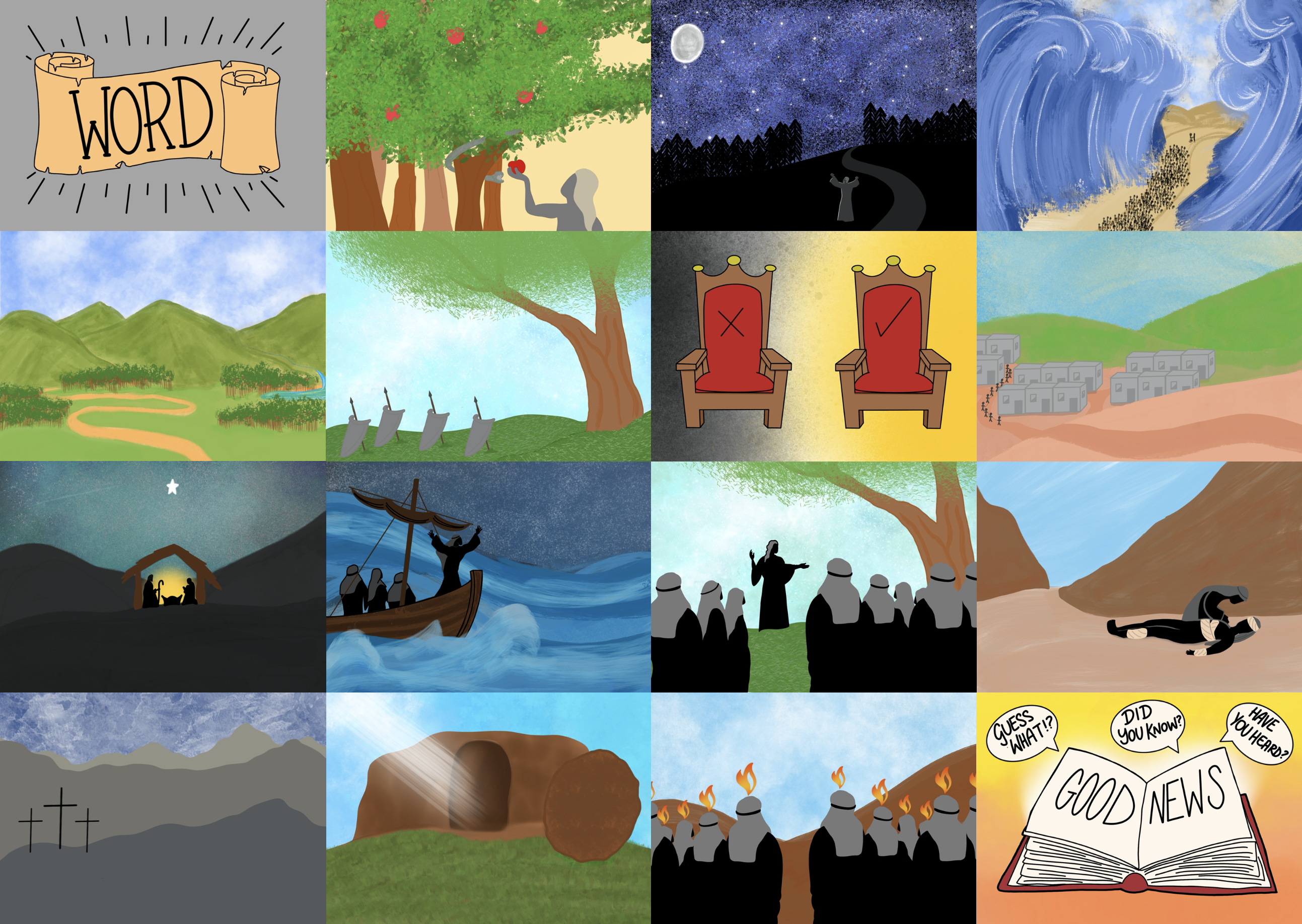 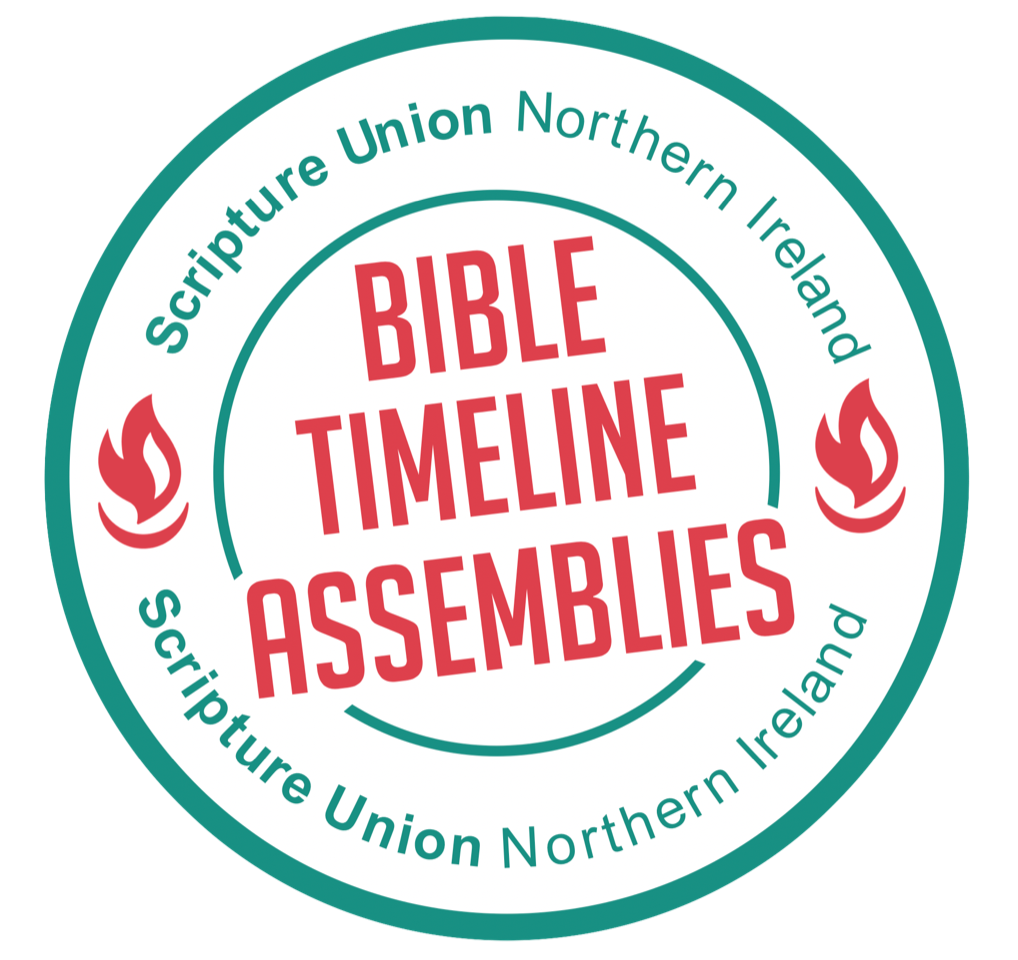 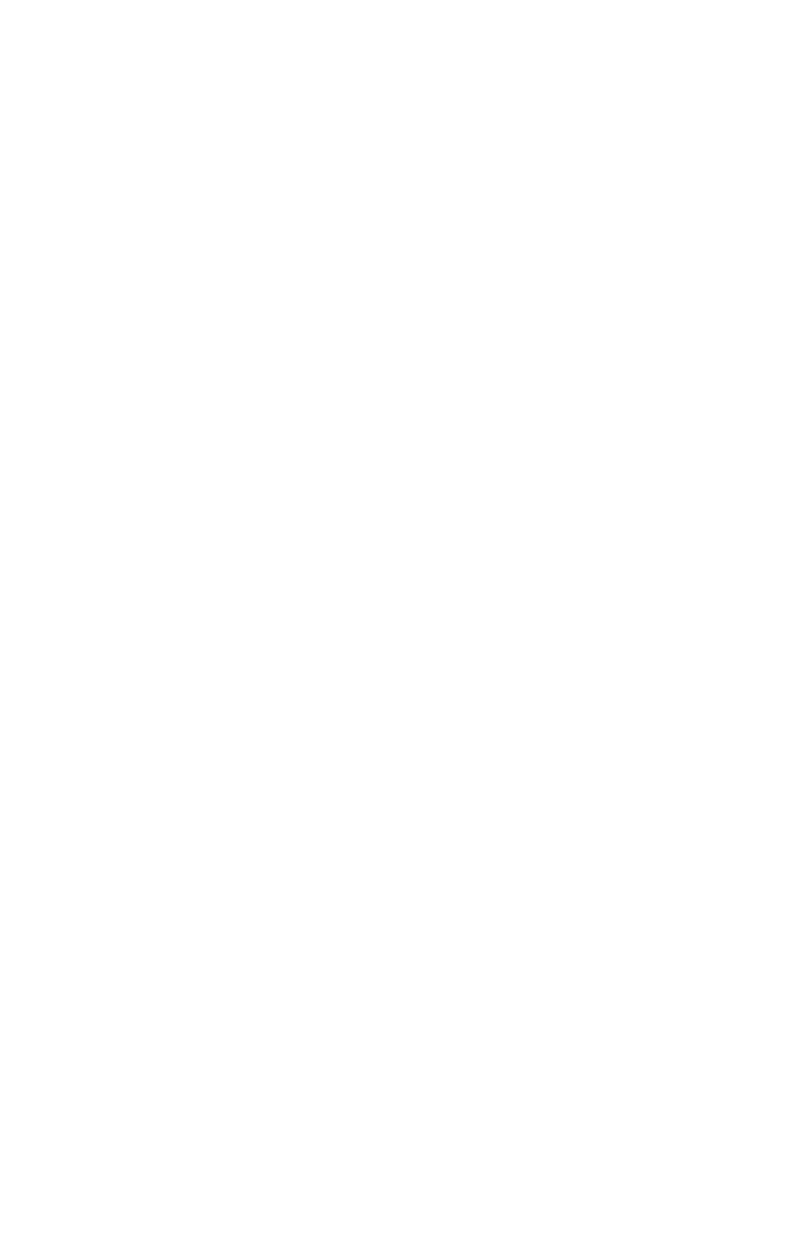